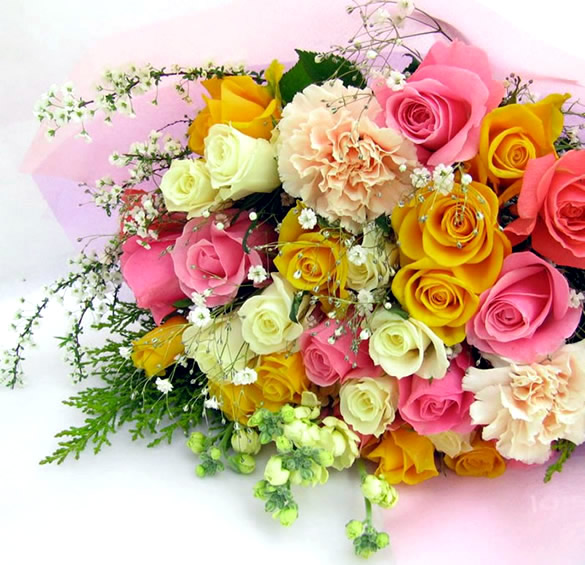 WELCOME
TEACHER’S IDENTITY
HELAL AHMED
                       M.A(English);B.Ed
Asst.teacher of English
Pagla Govt. Model High School & College
South Sunamganj, Sunamganj
E-mail:helalenglish925@gmail.com
Lesson introduction
Subject : English 1st pape Unit : 08
Lesson : 01
Page : 110
Class: Nine/Ten
Time:45 mins
LOOK AT THE PICTURES
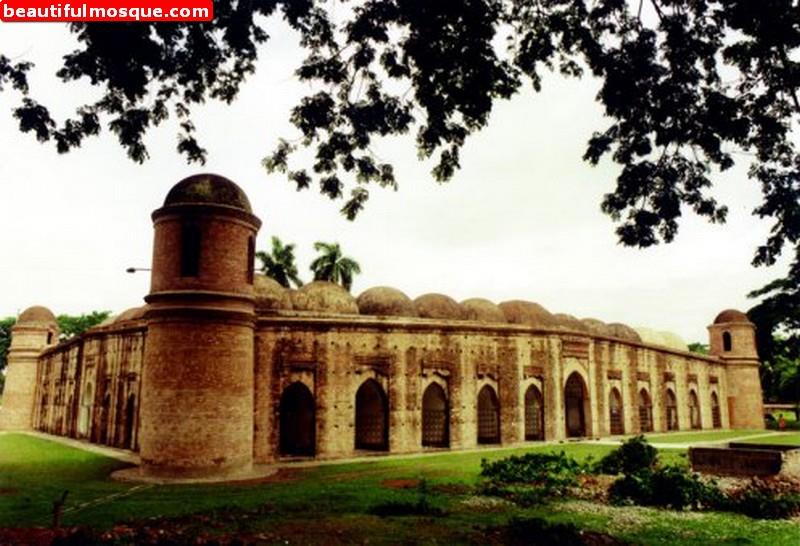 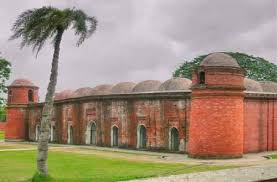 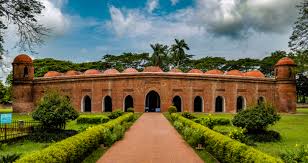 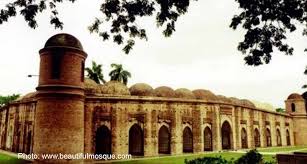 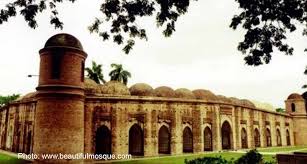 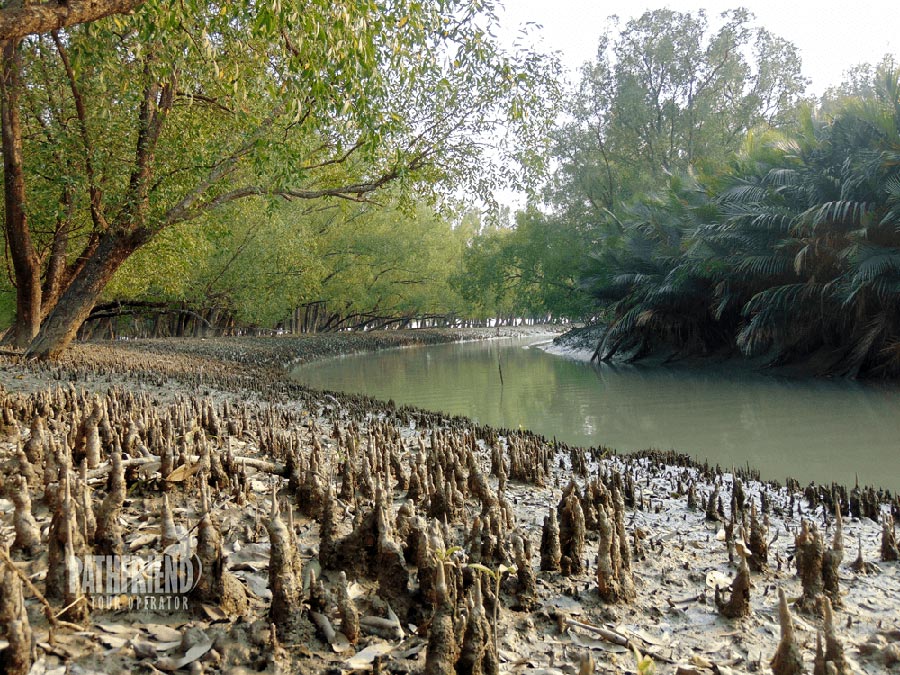 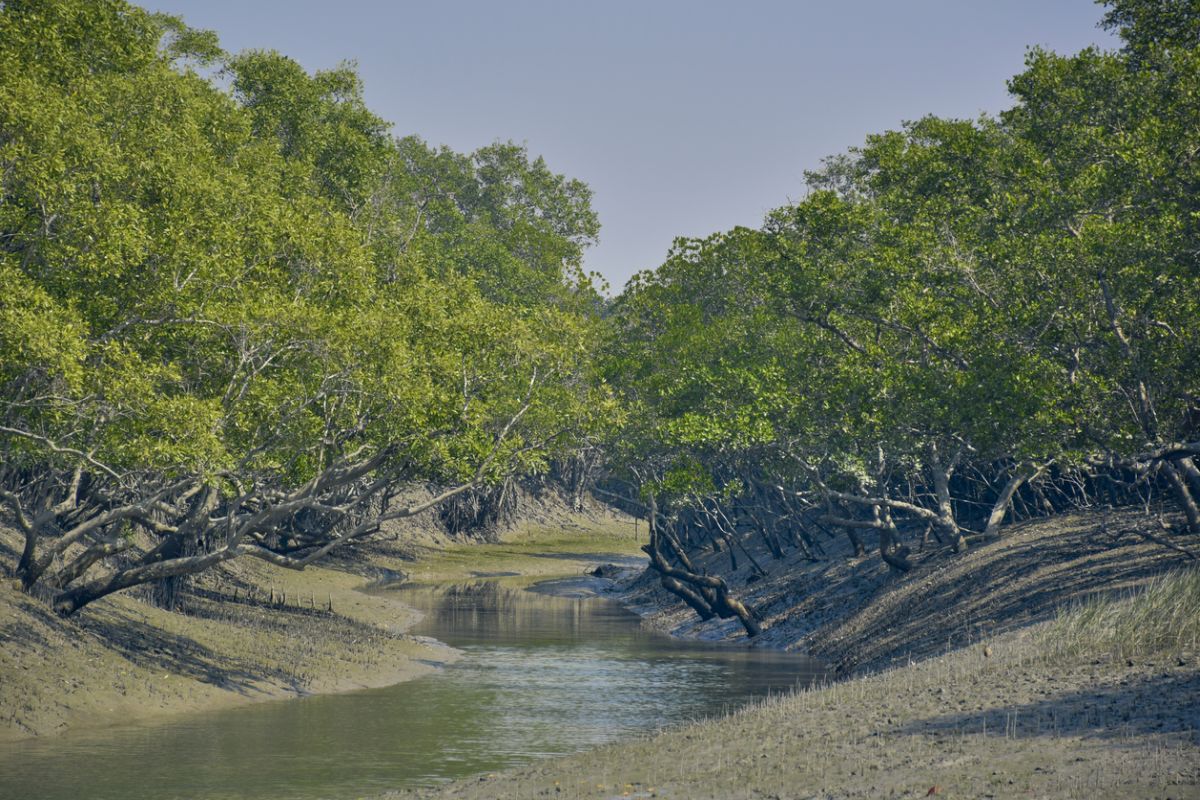 OUR TODAY’S LESSON
The Shat Gambuj Mosque
LEARNING OUTCOMES
After the end of the lesson, students will be able to…
*read and understand text through silent reading
**tell about Shat Gambuj mosque(world heritage site)
***describe another mosque
NEW WORDS AND MEANINGS
Heritage :
Tradition, patrimony, legacy
Outskirt :
Surrounding, edge. neighbourhood
The basic physical and organizational structures and facilities(e.g: buildings, roads, power supplies)
Infrastructure :
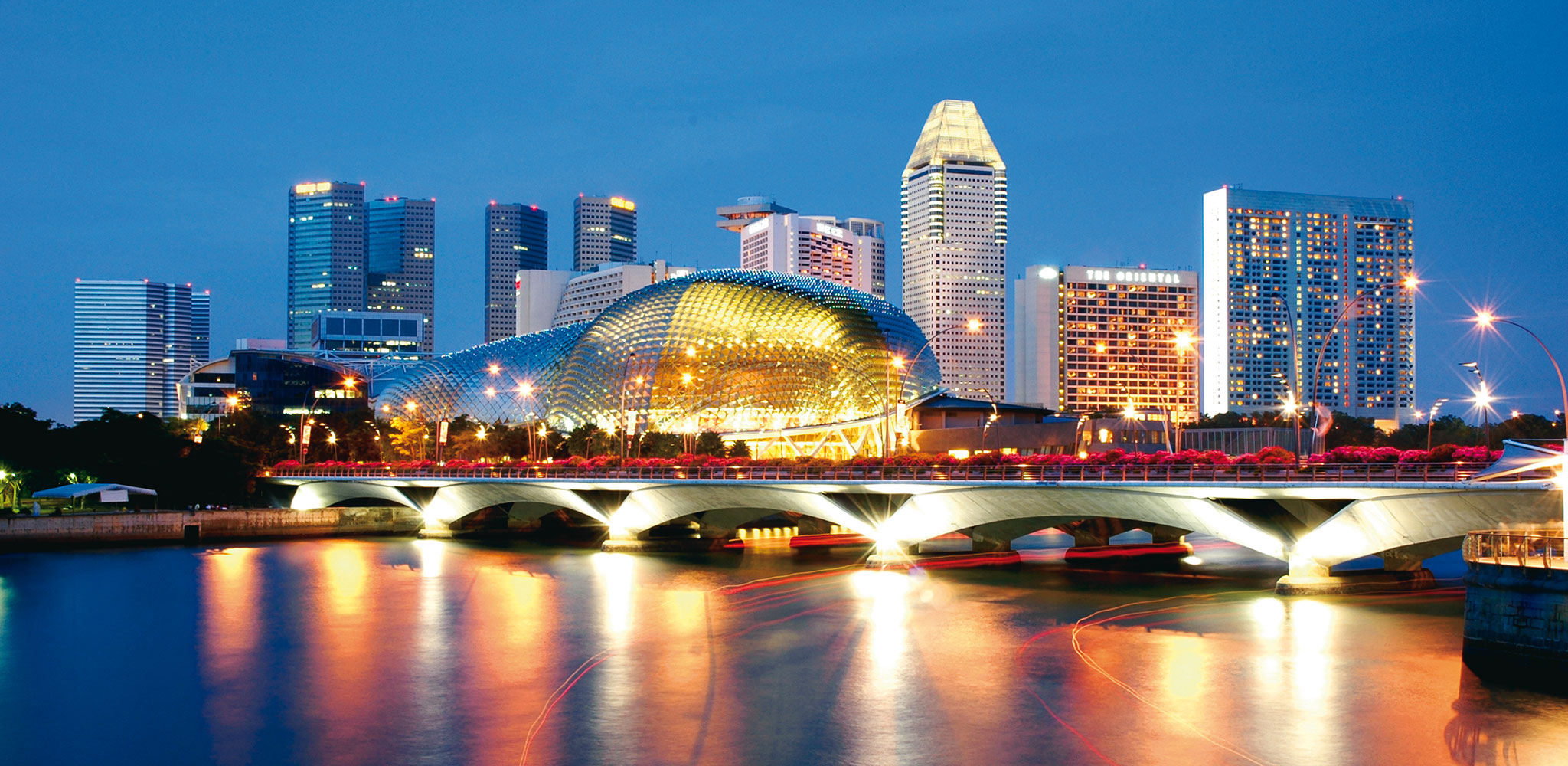 Pillar :
Post , column
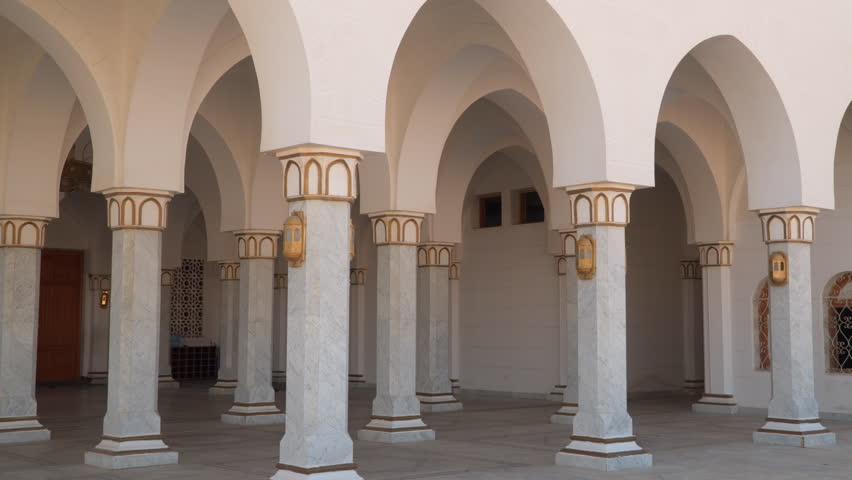 Domes :
Cupola , vault
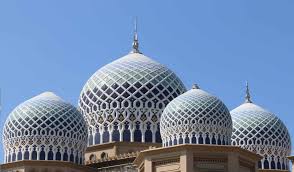 Arched :
Bent , subdued
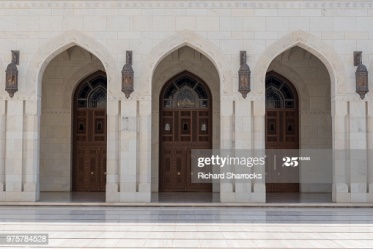 Aisles :
A passage between rows of seats in abuilding
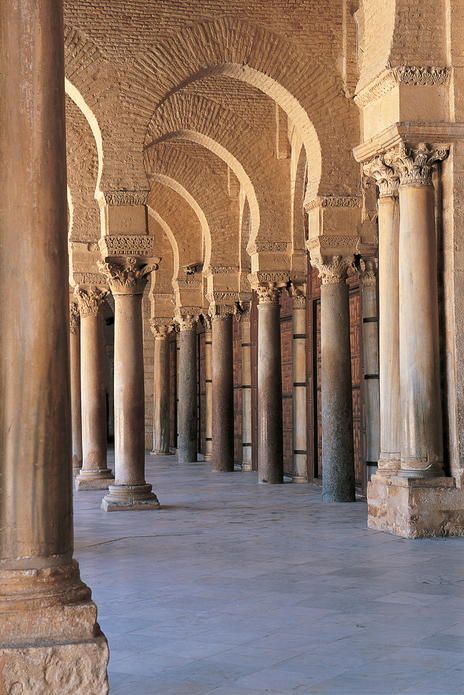 Curved :
Oblique, bended
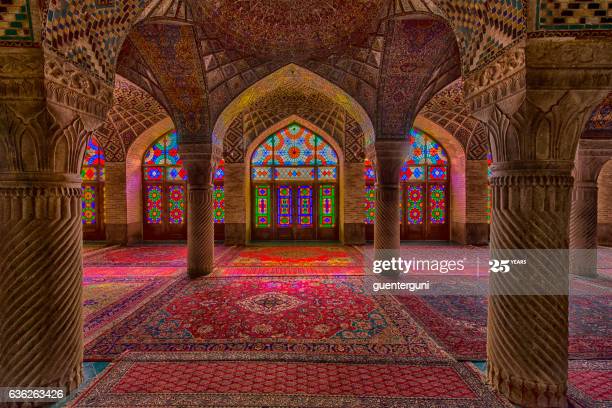 Column :
Pillar , post
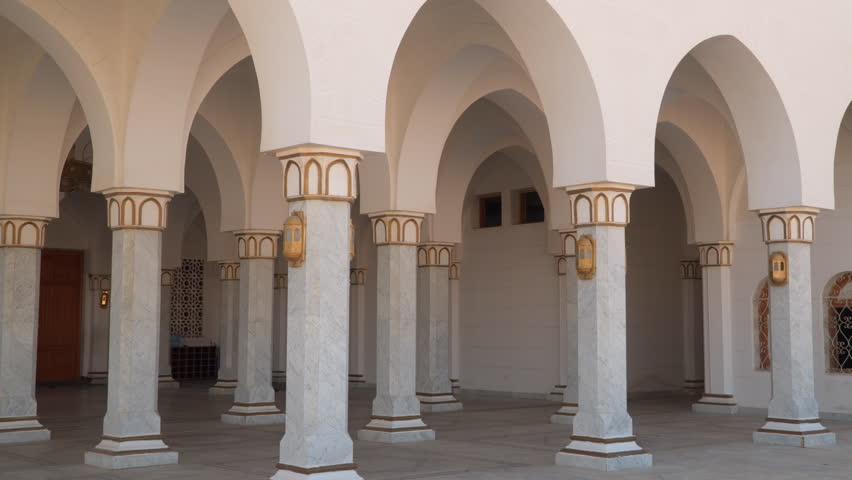 Hollow :
Hole, vug, blank
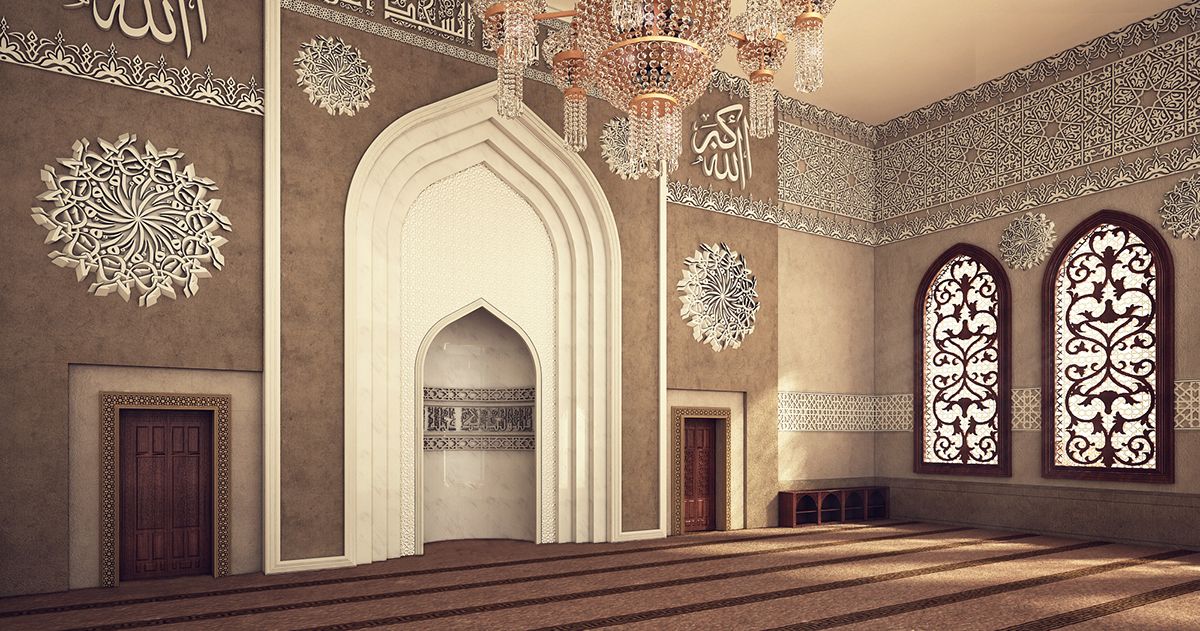 Let us read the text again
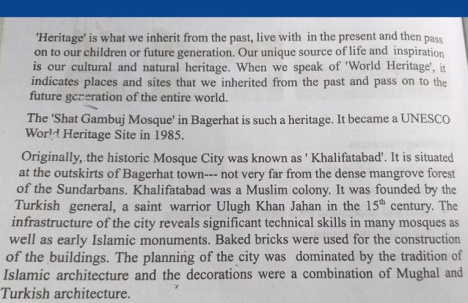 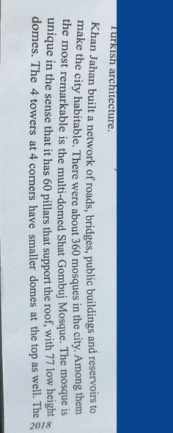 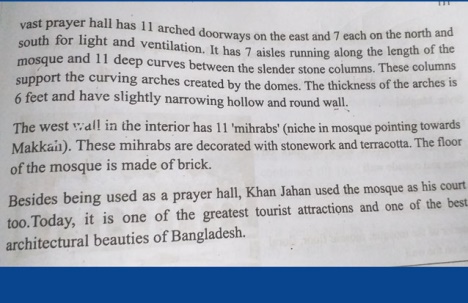 Information
Shat Gambuj Mosque
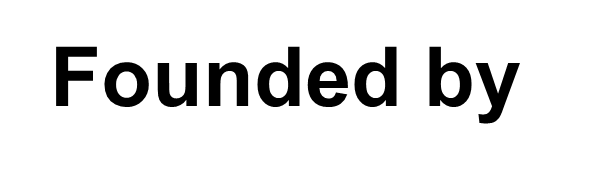 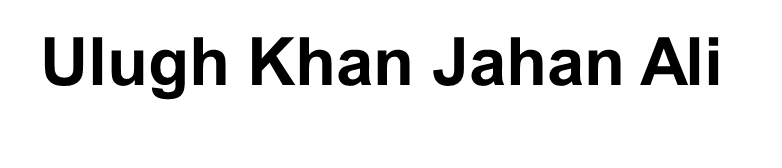 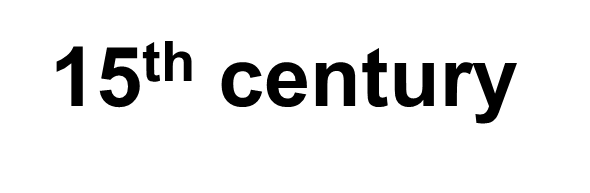 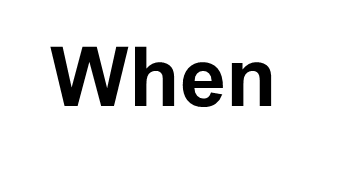 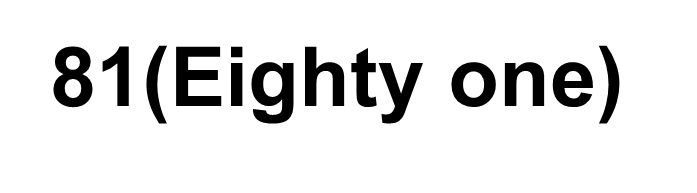 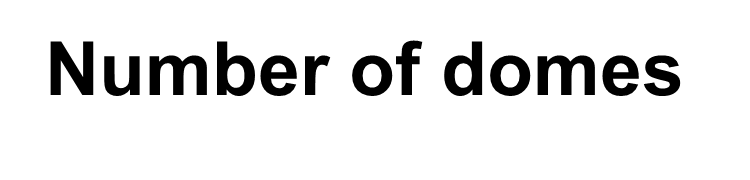 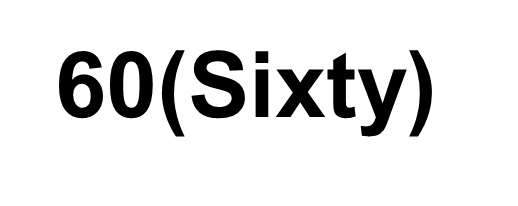 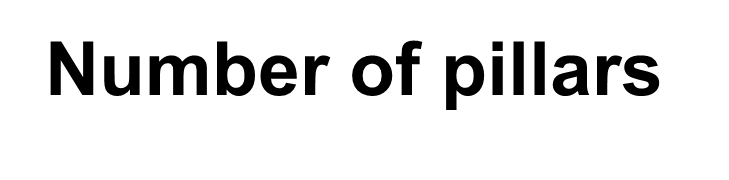 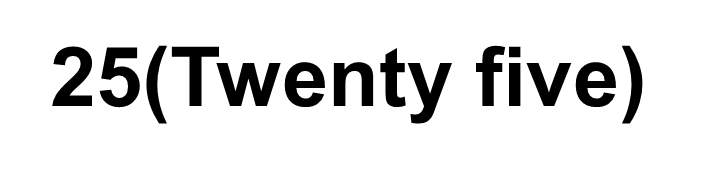 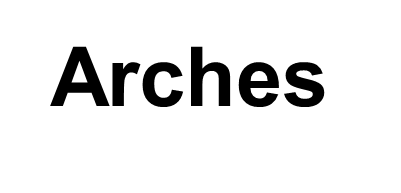 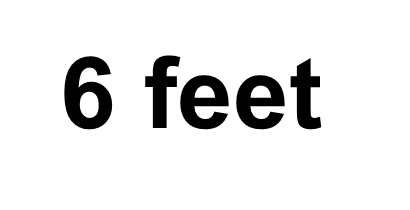 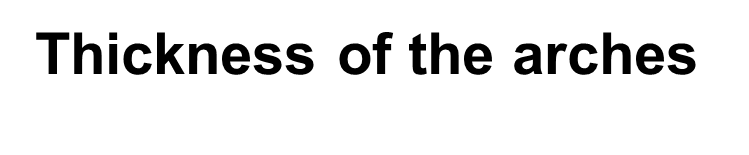 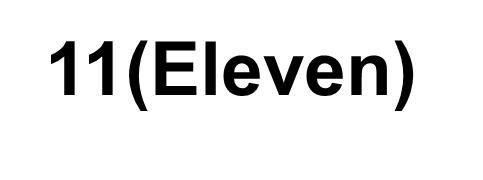 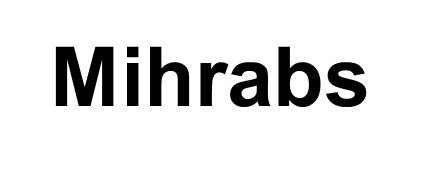 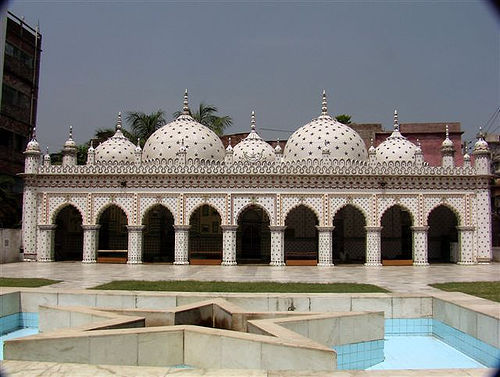 Look at the star mosque in Dhaka
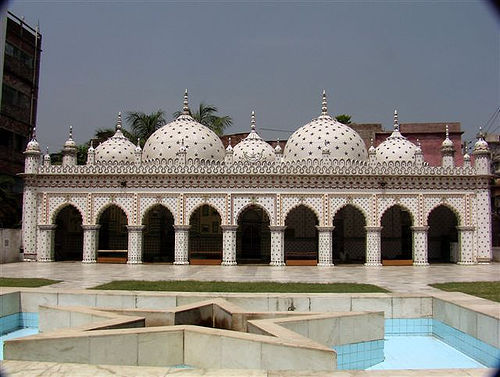 Location : Dhaka, Abul Khairat Road
Style: Mughal
Number of domes: 5
STAR MOSQUE
Decoration: different sizes of stars on dome and outside wall
Materials used for decoration : Chinaware and white cement
Interior of the mosque: mosaic floor, floral tiles on the wall
Built by : Mirza Ghulam Pir- a respectable Zmindar of Dhaka
Time : early 18th century
Complete the description of the Star Mosque in Dhaka with the clues given in previous slide
The Star Mosque is located at ____________ in Dhaka . It was built following ________ style . There are _______domes of different sizes . The mosque is decorated with different sizes of ______on dome and____________.Chinaware and __________ are used for decoration . There is ________ floor and _________ tiles on the wall inside of the mosque. The Star Mosque was built by _______________ a respectable Zamindar of Dhaka in the 18th century.
Abul Khairat Road
Mughal
Five
stars
outside wall
White cement
mosaic
floral
Mirza Ghulam Pir
HOME WORK
Suppose you have visited a historical mosque recently. Now write ten sentences about that mosque.
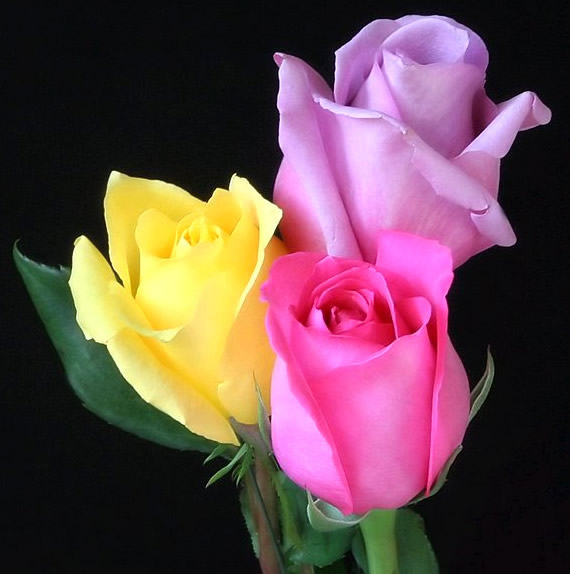 THANK YOU